618. Σχήματα αγγείων της Νοτίου Ιταλίας
619. Λούβρο Κ 66. 620. Sotheby’s.
621. Βασιλεία, εμπόριο έργων τέχνης. Λευκανικός κωδωνόσχημος κρατήρας. 622. Vicenza. Banca Intesa 48. Απουλικός κιονωτός κρατήρας. Ζωγράφος της Haifa.
623. Nάπολη. Απουλικός παναθηναϊκός αμφορέας. 624. Καμπανικός αμφορέας. Νάντη 566258. Ζωγράφος της Σπονδής.
625. Kiel. 626. Sotheby’s. 627. Ακράγας R 183.
628. Sotheby’s. Υδρία. 629. Ιδ. Συλλογή. Στάμνος.  630. Banca Intesa. Ρυτόν.
631. Banca Intesa. Καμπανικό ιχθυοπινάκιο. 632. Μαδρίτη 11445. Σχολή του Ασστέα.
633. Απουλικός κάδος. Compiègne L 1104. 634. Catania 4225. Σκυφοειδής πυξίδα σικελικού εργαστηρίου.
635. Κίελο Β 558. Ζωγράφος του Δαρείου. 636. Μιλάνο Α09349. Ζωγράφος της Λαμπάδος. Canosa.
637. Νάπολη 81831. Νεστορίς. 638. Νέα Υόρκη, trozzela. 639. Αττική νεστορίς. Malibu.
640. Κεραμικός κλίβανος στο Μεταπόντιο. 641. Υδρία από το εργαστήριο του Ζωγράφου του Αμυκού
642. Δύο αγγεία του Λονδίνου. 1.Πρωτολευκανικός κρατήρας του Ζωγράφου του Pisticci. 2. Αττική πελίκη του Ζωγράφου του Christie.
Ζωγράφος του Pisticci. 643. Δρέσδη. Κωδωνόσχημος κρατήρας. 644. McMaster University. Καλυκωτός κρατήρας.
645. Λούβρο ΜΝΕ 964. Χους. 646.Εlvehjem College. Υδρία.
342. Χους Βοστώνης. 343. Κρατήρας Βοστώνης 7650 από το Ruvo.
649α-β. Άλλοτε στη Βοστώνη. Λούβρο Κ 539. Νεστορίδες του Ζωγράφου του Αμύκου.
650. Νάπολη. Υδρία του Ζωγράφου του Αμύκου. Διονυσιακή σκηνή.
651. Ο Ζωγράφος του Κύκλωπα. Λονδίνο 1947.71-14. Καλυκωτός κρατήρας
652. Malibu 85.AE.101. Ζωγράφος του Palermo.
653. Τάρας 8263, ελικωτός κρατήρας από το Ceglie del Campo. Ομάδα των Καρνείων.
654. Η πίσω όψη του κρατήρα των Καρνείων. 655. Policoro 35296. Ζωγράφος του Policoro. Μήδεια.
656. Βερολίνο F 2400. Ζωγράφος της Χορεύτριας του Βερολίνου.
657. Lecce 571. Αμφορέας του Ζωγράφου της Χορεύτριας του Βερολίνου.
658. Τάραντας 140239. Ελικωτός κρατήρας από το Rutigliano, t. 24.
659. Μόναχο. Ελικωτός κρατήρας του Ζωγράφου του Σισύφου. 660. Λονδίνο F 158. Κρατήρας από το Ruvo.
Κρατήρες του Ζωγράφου του Σισύφου. 661. Λονδίνο F 174. 662. Compiègne L 1070.
663. Vicenza, Banca Intesa 10. 664. Άλλοτε στο Malibu. Ελικωτός κρατήρας με τον τρόπο του Ζωγράφου του Σισύφου.
665. Bonn 80. Κωδωνόσχημος κρατήρας του Ζωγράφου του Hearst από την Egnazia.
666. Άλλοτε Βασιλεία, συλλ. Cahn. Ζωγράφος του Hearst.
667. Βοστώνη 00439. Στάμνος του Ζωγράφου της Αριάδνης.
668. Τάρας 4200. Η Γέννηση του Διονύσου
669. Amsterdam. Αποσπασματικός κρατήρας του Ζωγράφου της Γέννησης του Διονύσου. Ο Απόλλων στους Δελφούς
670. Λονδίνο F 37. Ζωγράφος της Σκακιέρας
671. Βοστώνη 1900.3824. Σκύφος του Ζωγράφου της Σκακιέρας.
672. Συρακούσες 36319. Ζωγράφος της Δίρκης. Φιλοκτήτης.
673-674. Τάρας 4653. Τάρας 4669. Αγγεία από την Απουλία. Μεταβατική Ομάδα.
675. Ζωγράφος του ΑναβάτηΣυρακούσες 16034. Κωδωνόσχημος κρατήρας.
676. Ζωγράφος της Κρέουσας Τοledo Museum of Art 81.110.
677. Ζωγράφος του ΔόλωναΛονδίνο F 157.
678. Νάπολη 81841. Υδρία του Ζωγράφου των Χοηφόρων.
Ζωγράφος του Tarporley. 679. Sydney. Κωδωνόσχημοι κρατήρες εμπνευσμένοι από το θέατρο. 680. Βοστώνη 1970239.
681. Würzburg. Ζωγράφος του Schiller. 682. Λονδίνο F 151. Ζωγράφος του ΜacDaniel.
683. Άλλοτε στο Malibu. Ζωγράφος των Χορηγών.
684. Νέα Υόρκη 16140. Κωδωνόσχημος κρατήρας του Ζωγράφου του Σαρπηδόνα.
685. Ζωγράφος των Μαύρων Ερινυών. Νάπολη, ελικωτός κρατήρας από το Ruvo.
686. Napoli 82309. Αμφορέας. 687. Bari 6095. Υδρία.688. London F 283. Ελικωτός κρατήρας. Ζωγράφος της Άλωσης της Τροίας.
689. Ελικωτός κρατήρας του Ζωγράφου του Λυκούργου. Βορέας και Ορειθύια. Λονδίνο. 690. Βanca Intesa 183. Αποθέωση του Ηρακλή.
691. Λονδίνο F 272. Ζωγράφος της Λαοδάμειας.
692. Σύβαρις 16364. Ζωγράφος της Gioia del Colle
693-694. Ελικωτοί κρατήρες του Ζωγράφου της Κοπεγχάγης 4223. Sotheby’s
695. Νάπολη. Θυσία στον τάφο τουΠατρόκλου.
696. Βοστώνη 1991.437. Ζωγράφος του Δαρείου. Η δολοφονία του Ατρέα.
697. Princeton 1981.3. Μήδεια και αγγελιαφόρος.
698. Μόναχο 3297. 699. Μόναχο 3296
700. Βιέννη IV 94. Ελικωτός κρατήρας του Ζωγράφου της Βαλτιμόρης.
701. Ζωγράφος του ΓανυμήδηΑ. Milano. Β-Γ. Milano.
702. Ζωγράφος της Φιάλης (Patera Painter)Α. Αngers. Β. Bari 6830.
703. Οδησσός. Αρυβαλόσχημη΄λήκυθος. 704. Νέα Υόρκη, ιδ. Συλλ. Κύπελλο τύπου 8 Μ. 705. Sotheby’s. Σφαιρική πύξίδα.
706. Δύο κρατήρες του Ζωγράφου του Λευκού Σάκκου, άλλοτε στο Malibu. Αχιλλέας και Φοίνικας, σκηνή του Κάτω Κόσμου.
707. Ομάδα Lentini-Manfria. Α. Catania 4292. Πώμα λεκανίδος. Β. Catania 4277. Λήκυθος. Γ. Catania 4238. Γαμικός λέβης
708. Ομάδα των Λιπαρών Νήσων.Ο Ζωγράφος του Lipari. Λεκανίδα.
709. Νάπολη 2074. 710. Princeton. Ομάδα Prado-Fienga
711. Τάφος του Κόμη Blacas. Νόλα. Άνω αριστερά: υδρία του Ζωγράφου του Κώμου. Άνω δεξιά: Ζωγράφος του Μελεάγρου. Στη μέση, αριστερά: σκύφος του Ζωγράφου της Νάπολης 2074. Δεξιά: σκύφος του Ζωγράφου της Νάπολης 2074. Κάτω: κύλικα του Ζωγράφου του Μελεάγρου.
712. Νάπολη 81926, από το Paestum. Ζωγράφος του Parrish. 713. Λούβρο CA 5724. Κρατήρας του Ζωγράφου του Ιξίωνος.
714α-γ. Ζωγράφος των Σιαμαίων.  Βερολίνο F 3626. San Diego. Ιδ. Συλλ.
714. Λούβρο Κ 300. Ζωγράφος του Ιξίωνος. Μήδεια. 715. Αγία Πετρούπολη Β 2080. Ζωγράφος του Ιξίωνος.
716α. Sotheby’s. Ζωγράφος της Καπύης. 716β. Βοστώνη 69114. Υδρία του Ζωγράφου του Λευκού Προσώπου.
717α-β. Νέα Υόρκη 1908.12. Ζωγράφος Astarita.
718. Vicenza, Βanca Intesa. Basel, Cahn. Η. Boston. Ιχθυοπινάκια.
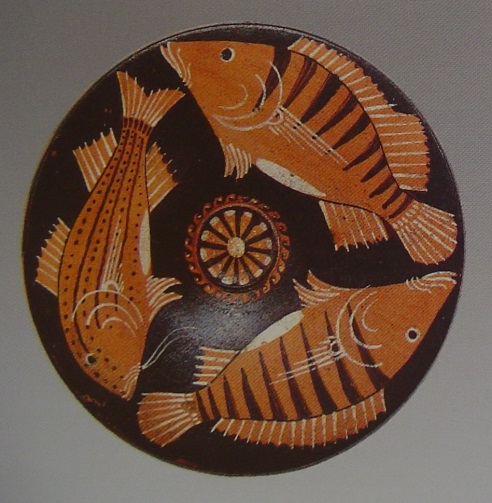 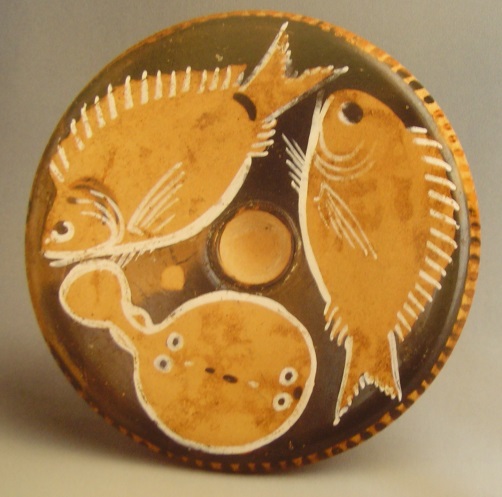 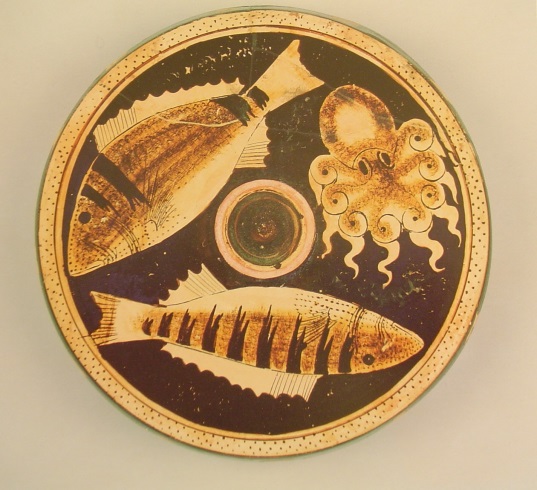 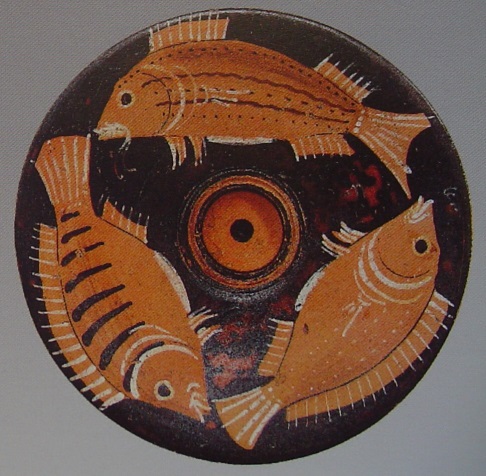 719. Μalibu 80.AE.1551. Ζωγράφος του Würzburg H 5739. 720. Βοστώνη 99540. Ζωγράφος του Ορέστη της Βοστώνης.
721. Κίελο. Αγγεία στην τεχνική της Εγνατίας
722. Βοστώνη 00363. 723. Τάρας. Ζωγράφος της Κοννάκις.
724. Κρατήρας του Würzburg. Ζωγράφος της Κοννάκις. 725. Compiègne L 1062. Ζωγράφος της Compiègne.
726. Würzburg. Κρατήρας με σκηνή από το θέατρο.
727. Kiel B 717. Λήκυθος. 728. Τάρας 99195. 729. Τάρας, από τάφο της οδού Lupoli.
730. Mαδρίτη. 731. Μιλάνο Α99701094
732. Νάπολη. 733. Lecce, από το Rudiae.
Η ομάδα του Πεσσού και της Γλαύκας734. Αμφορέας με λαιμό του Μονάχου. 735. Nάπολη. 736. Βατικανό.
737. Camarina. Κρατήρας του Ζωγράφου της Mesagne, Αθηναίου Ζωγράφου που εργάστηκε στην Μεγάλη Ελλάδα. Μέσα 5ου αι.
738. Κρατήρας σε ιδ. Συλλ. Foggia από την Canosa. Αρχές του 3oυ αι.
739. Αμφορέας από την Επίδαμνο,  από τα εργαστήρια των αποικιών των Συρακουσών στην δυτική Αδριατική (Αλβανία).
740. Ferrara, από την Σπίνα. 741. Άδρια IG AD9273. Κωδωνόσχημοι κρατήρας από την ΄Αδρια. Βόρειο-αδριατικό εργαστήριο. 4ος-3ος αι.
742. Επαρχιακά εργαστήρια: Ομάδα Ξένωνος.
743. Rutigliano 331978 και 331979. Οινοχόη και κύπελλο με επίθετη διακόσμηση.
744. Ασκοί της Canosa: Boστώνη 99541. Λονδίνο. Sotheby’s.
745. Πολύχρωμα αγγεία από το Centuripe. Sotheby’s και Βari.
746. Catania, σκύφος από το Centurippe.
747. O τάφος του Βουτηχτή. Σχεδιαστική αναπαράσταση
748. Το κάλυμμα του τάφου
749. Ο τάφος του Βουτηχτή. 480 π.Χ.
750. Ο τάφος του Βουτηχτή. 480 π.Χ.
751-752. Νάπολη, από την Κύμη και Δρέσδη, από την Καπύη. Ταφική ζωγραφική
753. Nola. Τάφος του πολεμιστή. 350 π.Χ.
754. Ruvo Απουλίας. Τάφος των Χορευτριών. 400-380 π.Χ.
755. Σχεδιαστική αποκατάσταση του τάφου του Ruvo.